Основные ошибки, и вопросы возникающие при подаче заявок на участие в закупках строительных работ 





Спикер: начальник отдела рассмотрения жалоб Управления 
контроля размещения государственного заказа ФАС России 
Бомбырь Дмитрий Сергеевич
ПРАВОПРИМЕНИТЕЛЬНАЯ ПРАКТИКА ПП РФ № 2571
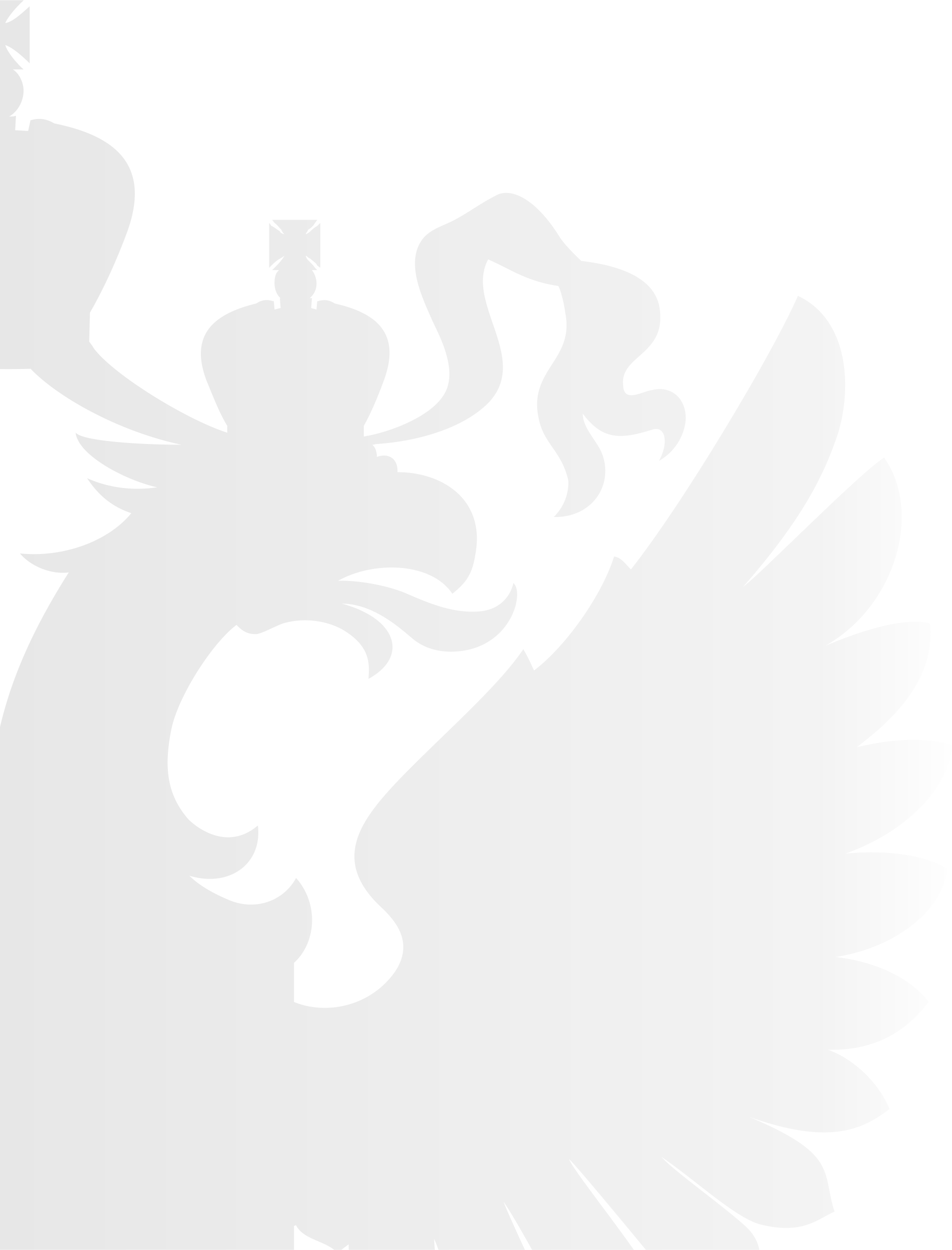 Решение ФАС России от 30.06.2022 № П-185/22 (0168500000622000077)
Объект закупки: реконструкция сооружений биологической очистки на очистных сооружениях канализации Левобережья (ОСКЛ)
Начальная (максимальная) цена контракта: 2 991 245 000,00руб. 
Довод обращения: неправомерно допущен участник закупки ООО «Т», предоставивший поддельные документы о наличии опыта работ, а именно договор подряда от 14.10.2021 № 14/10 на постройку многоквартирного жилого дома на сумму 9 999 995 616,25 руб., что позволило ему стать победителем закупки.
   Справочно: в указанном договоре заказчиком является ИП Ф, подрядчиком – ООО «Т», директором которого является Ф. При этом площадь дома составляет 1235 кв. м, следовательно, цена за 1 кв. м. составляет 8 097 162,44 руб. Срок исполнения обязательств по договору (постройки дома) 2,5 месяца. При этом в качестве подтверждения, помимо договора представлено, разрешение на ввод объекта в эксплуатацию от 29.12.2021 № 73-73-141-2021, акт приемки законченного строительства от 26.12.2021 № 1.
   Комиссией установлено, что участником предоставлены договор от 14.10.2021 № 14/10, разрешение на ввод объекта в эксплуатацию от 29.12.2021 № 73-73-141-2021, акт приемки законченного строительством объекта от 26.12.2021 № 1, в соответствии с которыми цена указанного договора составляет 9 999 995 616,25 рублей.
   Так же в ходе проведения внеплановой проверки комиссией ФАС России направлялись запросы в Управление архитектуры
и градостроительства администрации города Ульяновска, в Федеральную службу по финансовому мониторингу, в Минстрой России, в ООО «Т». При этом полученные ответы не позволили установить недостоверность представленного договора.
   Решение комиссии: признать действия заказчика соответствующими.

Справочно: материалы дела переданы в правоохранительные органы.
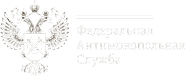 ПРАВОПРИМЕНИТЕЛЬНАЯ ПРАКТИКА ПП РФ № 2571
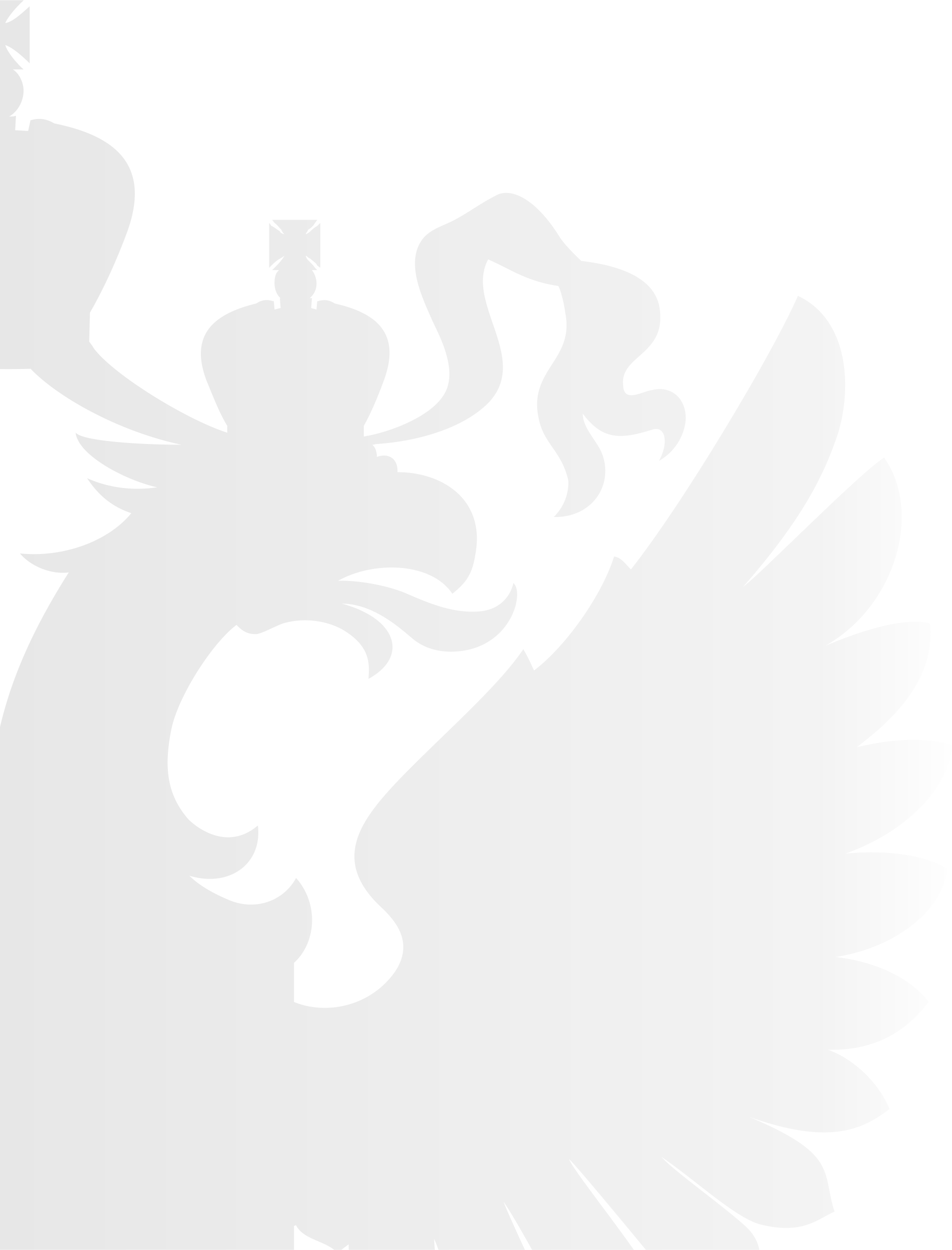 Решение ФАС России от 02.06.2023 по делу N 28/06/105-1278/2023ГОЗ (Извещение 0168100006823000044)
Объект закупки: Строительство административного здания отдела полиции № 3 (по обслуживанию Засвияжского района города Ульяновска) УМВД России по городу Ульяновску
Начальная (максимальная) цена контракта: 563 452 975 руб. 
Довод обращения: По мнению Заявителя, его права и законные интересы нарушены действиями Комиссии, неправомерно признавшей заявку заявителя не соответствующей требованиям постановления ПП РФ от 29.12.2021 № 2571 «О требованиях к участникам закупки товаров, работ, услуг для обеспечения государственных и муниципальных нужд и признании утратившими силу некоторых актов и отдельных положений актов Правительства Российской Федерации» (далее - Постановление N 2571).
   
   Комиссией установлено, что ООО "Т" в целях подтверждения наличия опыта выполнения работ по позиции 7 приложения к Постановлению N 2571 представлены:
- договор подряда от 14.10.2021 N 14/10, заключенный с ИП Ф., на выполнение работ по строительству многоквартирного жилого дома в г. Ульяновске (далее - Договор N 1) на сумму 9 999 995 616, 25 руб.;
- акт приемки законченного строительством объекта от 26.12.2021 N 1 с ценой выполненных работ в размере 9 999 995 616, 25 руб.;
- разрешение на ввод объекта в эксплуатацию от 29.12.2021 N 73-73-141-2021 (далее - Разрешение на ввод объекта в эксплуатацию).
   Вместе с тем согласно имеющейся у Комиссии информации в рамках проведения закупки с номером извещения в ЕИС 0168500000621004503 ООО "Т" в целях оценки заявки на участие в закупке представлен договор подряда от 14.10.2021 N 14/10, заключенный с ИП Ф., на выполнение работ по строительству многоквартирного жилого дома в г. Ульяновске (далее - Договор N 2) на сумму 2 999 999 316, 20 руб., акт о приемке выполненных работ от 17.12.2021 N 1 с ценой выполненных работ в размере 2 999 999 316, 20 руб., а также Разрешение на ввод объекта в эксплуатацию.
При этом Комиссией установлено, что объект капитального строительства Договора N 1 является идентичным объекту капитального строительства Договора N 2.
   Решение комиссии: признать жалобу необоснованной.
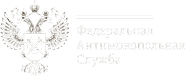 ПРАВОПРИМЕНИТЕЛЬНАЯ ПРАКТИКА ПП РФ № 2571
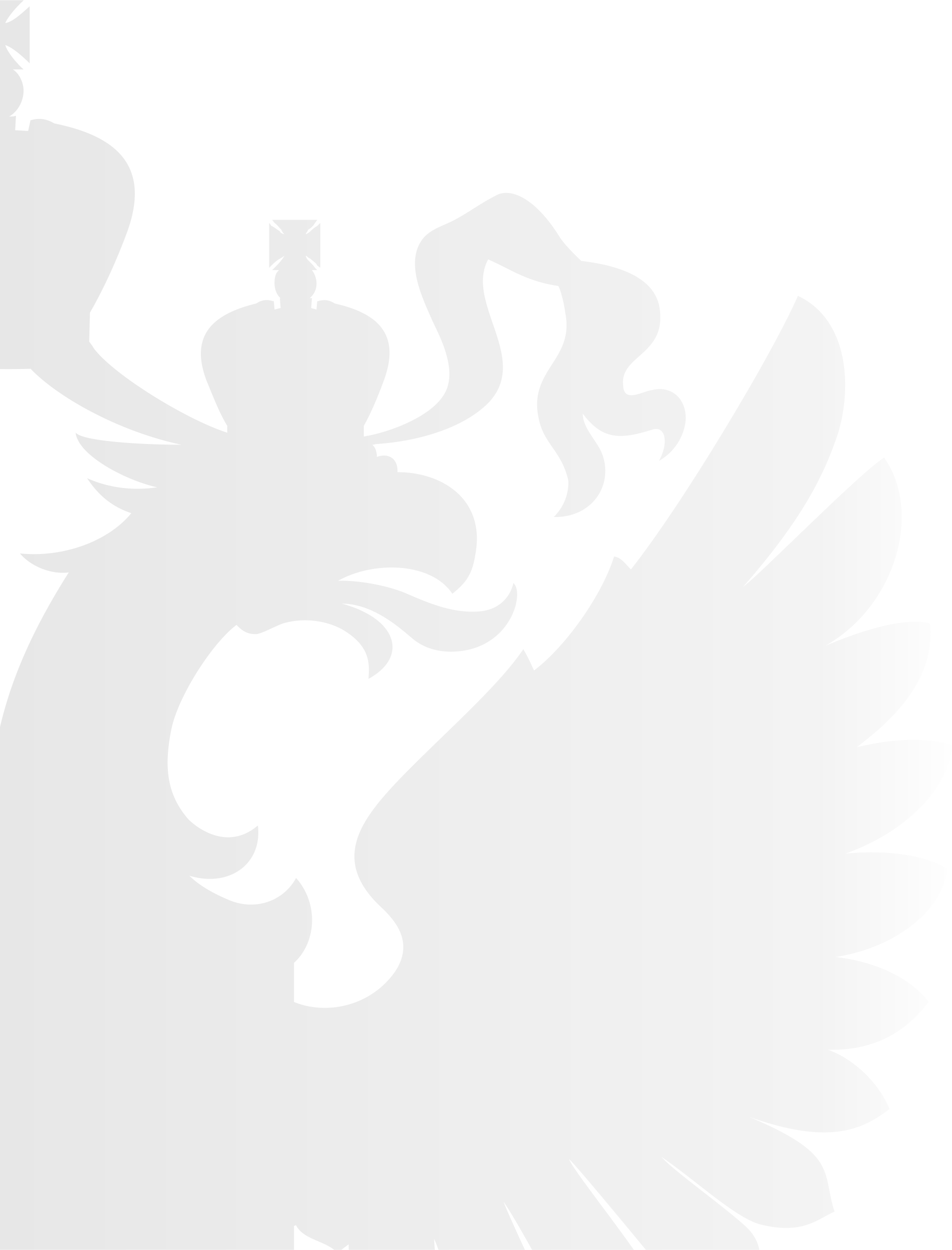 Решение ФАС России от 24.07.2023 № 28/06/105-1707/2023 (0103200008423001744)
Предоставление недостоверных сведений в отношении опыта
Объект закупки: выполнение работ по строительству водовода из реки Акташ в местности Ишхойлам - к селениям Алмак, Буртунай, Дылым, Гуни, Гостала, Инчха Казбековского района Республики Дагестан 
Начальная (максимальная) цена контракта: 782 210 472,31  руб. 
Довод: неправомерно принято решение о признании заявки АО «Мостоотряд-99» соответствующей дополнительному требованию по позиции 8 приложения  к постановлению Правительства Российской Федерации от 29.12.2021 № 2571 .
       Согласно пункту 8 части 12 статьи 48 Закона о контрактной системе при рассмотрении вторых частей заявок на участие в закупке соответствующая заявка подлежит отклонению в случае выявления недостоверной информации, содержащейся в заявке на участие в закупке.
       Комиссией установлено, что АО «Мостоотряд-99» в целях подтверждения опыта выполнения работ по позиции 8 приложения к Постановлению № 2571 представлен государственный контракт от 14.12.2015 № 0373100090915000049, а также акт приемки законченного строительством построенного линейного объекта, разрешение на ввод объекта в эксплуатацию построенного линейного объекта, разрешение на ввод объекта в эксплуатацию.
        Вместе с тем из имеющихся у Комиссии сведений, поступивших от заказчика по Контракту ФГУП «АГАА» (письмо от 24.07.2023 № Исх-5956), предметом Контракта является объект капитального строительства, при этом к исполненному Контракту Федеральным агентством воздушного транспорта по этапу 2 выдано разрешение на ввод объекта в эксплуатацию построенного объекта капитального строительства от 15.08.2019 № 64-32-494-2019/ФАВТ-04, а также сторонами Контракта подписан акт приемки законченного строительством объекта капитального строительства от 15.03.2021 б/н.

Решение комиссии: участником закупки АО «Мостоотряд-99» представлены недостоверные сведения в отношении опыта выполнения работ для соответствия дополнительному требованию по позиции 8 приложения к Постановлению № 2571 и для присвоения баллов по Подряду оценки.
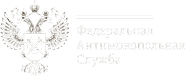 ПРАВОПРИМЕНИТЕЛЬНАЯ ПРАКТИКА ПП РФ № 2571
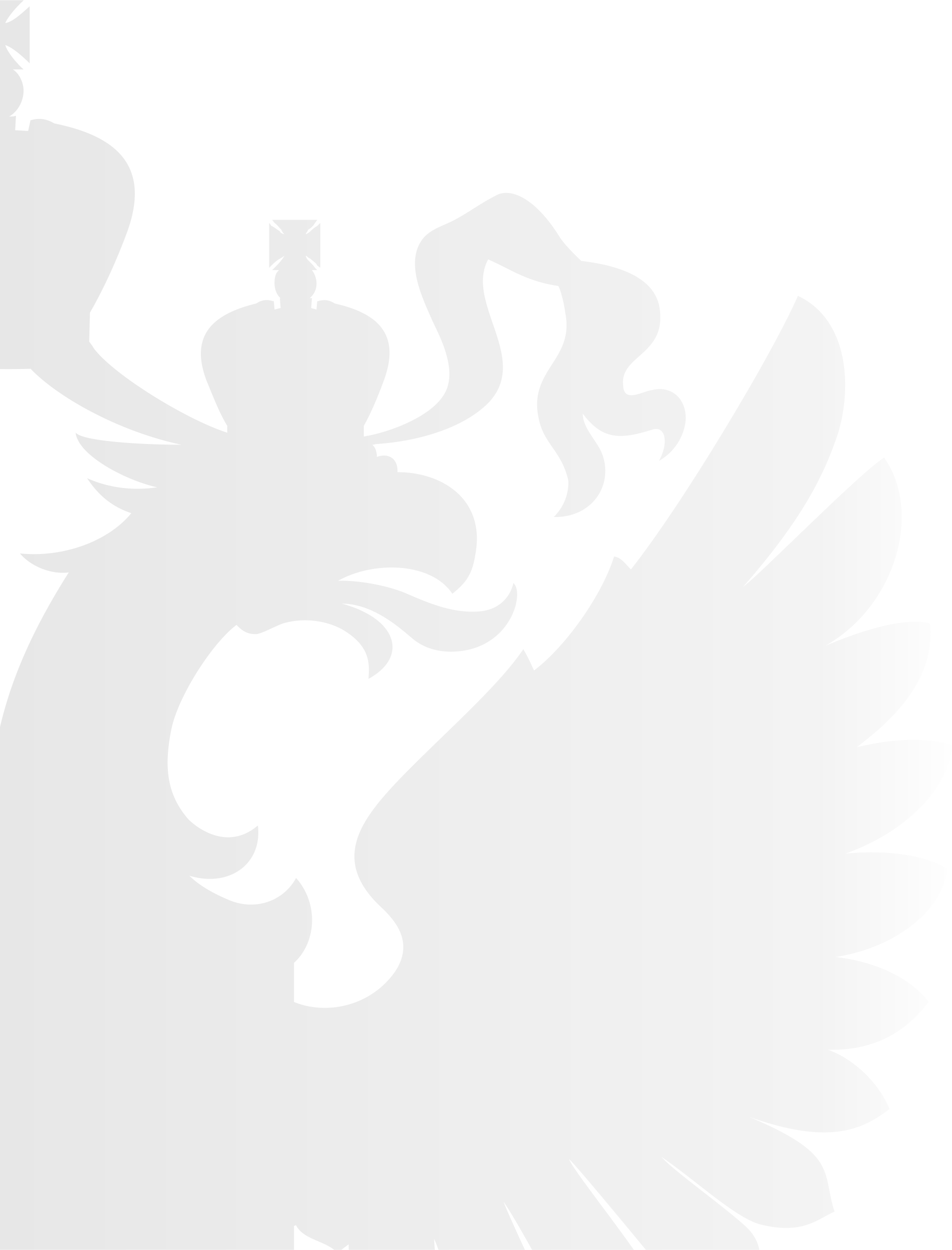 Если часть работ, предусмотренных Контрактом, не выполнена,
 такой контракт не считается исполненным, а значит 
не может подтверждать наличие опыта
(Решение ФАС России № 28/06/105-566/2022)
В ходе изучения приложенных документов, Комиссией по осуществлению закупок установлено, что работы по Контракту не завершены, что подтверждается информацией, размещенной в ЕИС, а также представленными в составе заявки Заявителя копиями актов о приемке выполненных работ КС-2 на сумму 1 650 529 368 рублей, копиями справок КС-3 о стоимости выполненных работ и затрат на сумму 1 650 529 368 руб. 

Комиссией установлено, что цена Контракта в соответствии с доп. соглашением по Контракту от 23.06.2020 № 2 составляет 1 650 538 468 рублей.

Комиссией установлено, что Контракт не исполнен в полном объеме, поскольку в заявке Заявителя не представлены все акты по всем выполненным работам, предусмотренным Контрактом (нет актов на 9 тыс.).

Комиссии не представляется возможным прийти к выводу о том, что указанный Контракт исполнен в полном объеме и соответствует доп. требованиям, установленным ПП РФ № 2571.
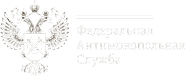 ПРАКТИКА ФАС РОССИИ
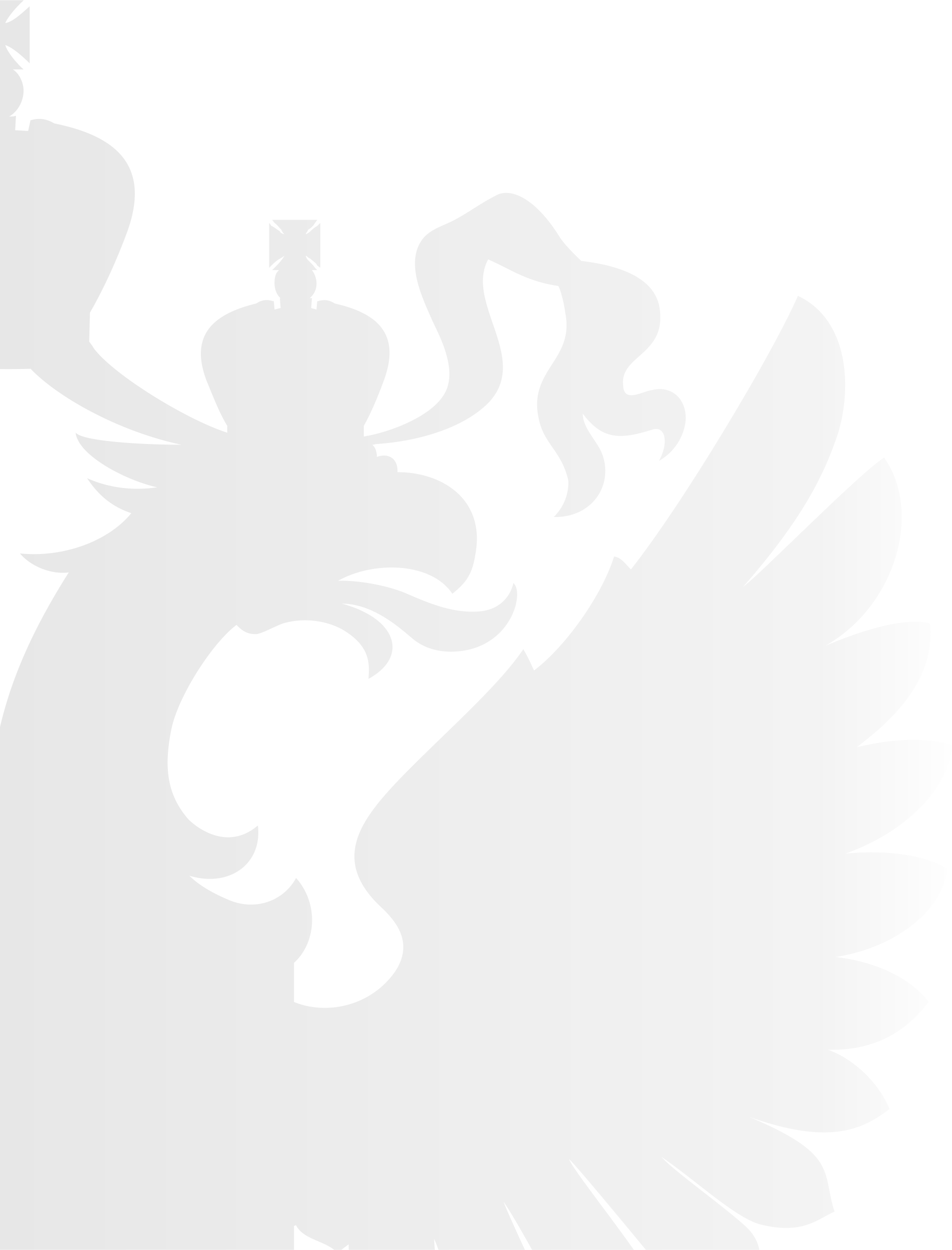 Особенности применения постановления Правительства № 2571
Решение от 09.12.2022 по делу № 28/06/105-3730/2022
В случае если договор исполнен, при этом стоимость договора уменьшена на основании подписанного сторонами акта (дополнительного соглашения), то такой договор может быть представлен для подтверждения наличия у участника опыта в соответствии с Постановлением № 2571.
Вывод комиссии ФАС России – комиссией по осуществлению закупок неправомерно отклонена от проведения закупки заявка участника закупки.
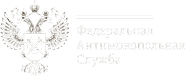 Можно ли представить договор субподряда в качестве подтверждения опыта?
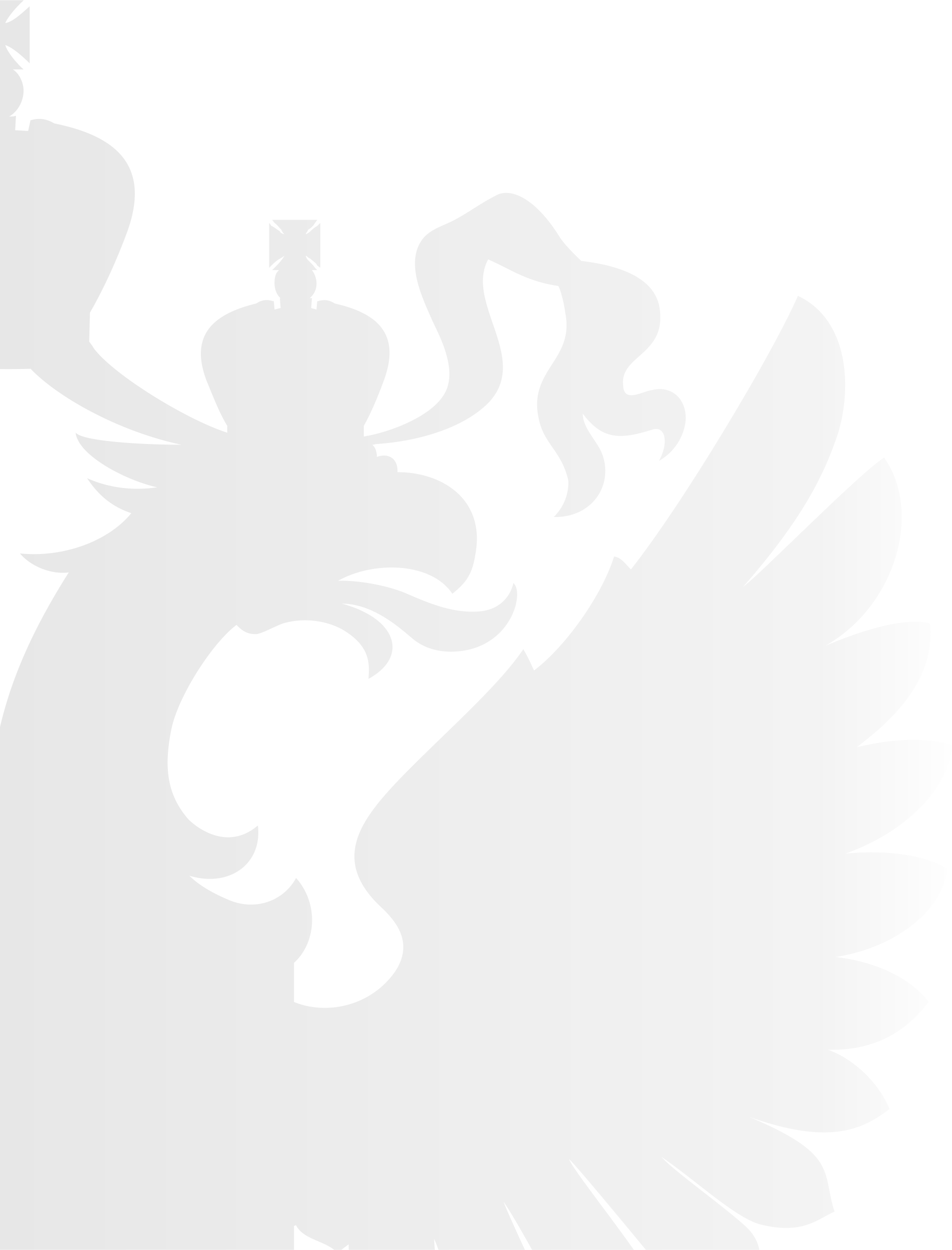 ФАС России отмечает, что указанные дополнительные требования устанавливаются непосредственнок участникам закупки, следовательно, документы и информация, предусмотренные приложениемк ПП РФ № 2571, должны быть представлены исключительно в отношении участника закупки, в связи с чем представление участником закупки документов и информации об опыте иных лиц,в том числе субподрядчиков, не соответствует требованиям положений ПП РФ № 2571.

Кроме того, договор субподряда на выполнение работ не может служить подтверждением соответствия общества дополнительным требованиям, поскольку: 
такое общество выполняло лишь часть работ в рамках иного контракта;
не участвовало в рабочей и приемочной комиссиях при сдаче объекта заказчику по государственному контракту, во вводе объекта в эксплуатацию;
не несло гарантийных обязательств по выполненным работам.
Определения ВС РФ от 09.09.2022 № 309-ЭС22-15395, от 19.07.2021 № 304-ЭС21-10656;
Письмо Минфина от 05.04.2023 № 24-06-07/30291
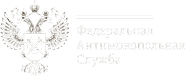 ПРАВОПРИМЕНИТЕЛЬНАЯ ПРАКТИКА ПП РФ № 2571
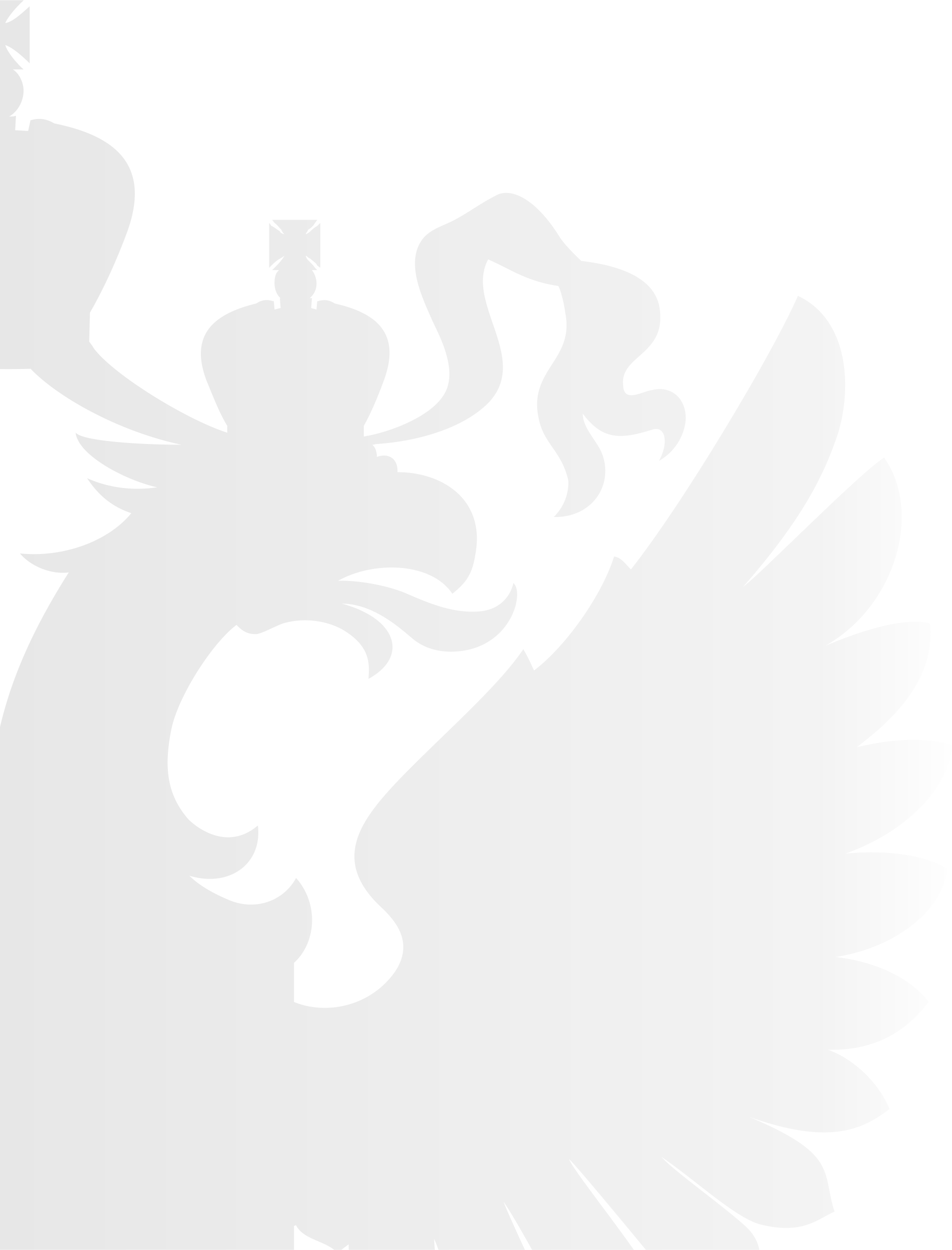 Решение ФАС России от 25.05.2022 по делу № 23/44/99/43 (№ 0162200011823001023)
Довод жалобы: оператор электронной площадки отказал Заявителю в размещении документов в реестре участников закупок, аккредитованных на сайте Оператора электронной площадки.

Пояснения оператора: Оператором принято решение об отказе в размещении документов по основанию не предоставления номера реестровой записи из соответствующего реестра по пункту 2 части 13 статьи 24.2 Закона о контрактной системе и позиции 14 раздела II приложения к Постановлению № 2571. 

Заявителем в графе «Номер реестровой записи» указаны реестровые номера закупок, что не соответствует Постановлению № 2571.
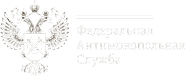 ПРАВОПРИМЕНИТЕЛЬНАЯ ПРАКТИКА ПП РФ № 2571
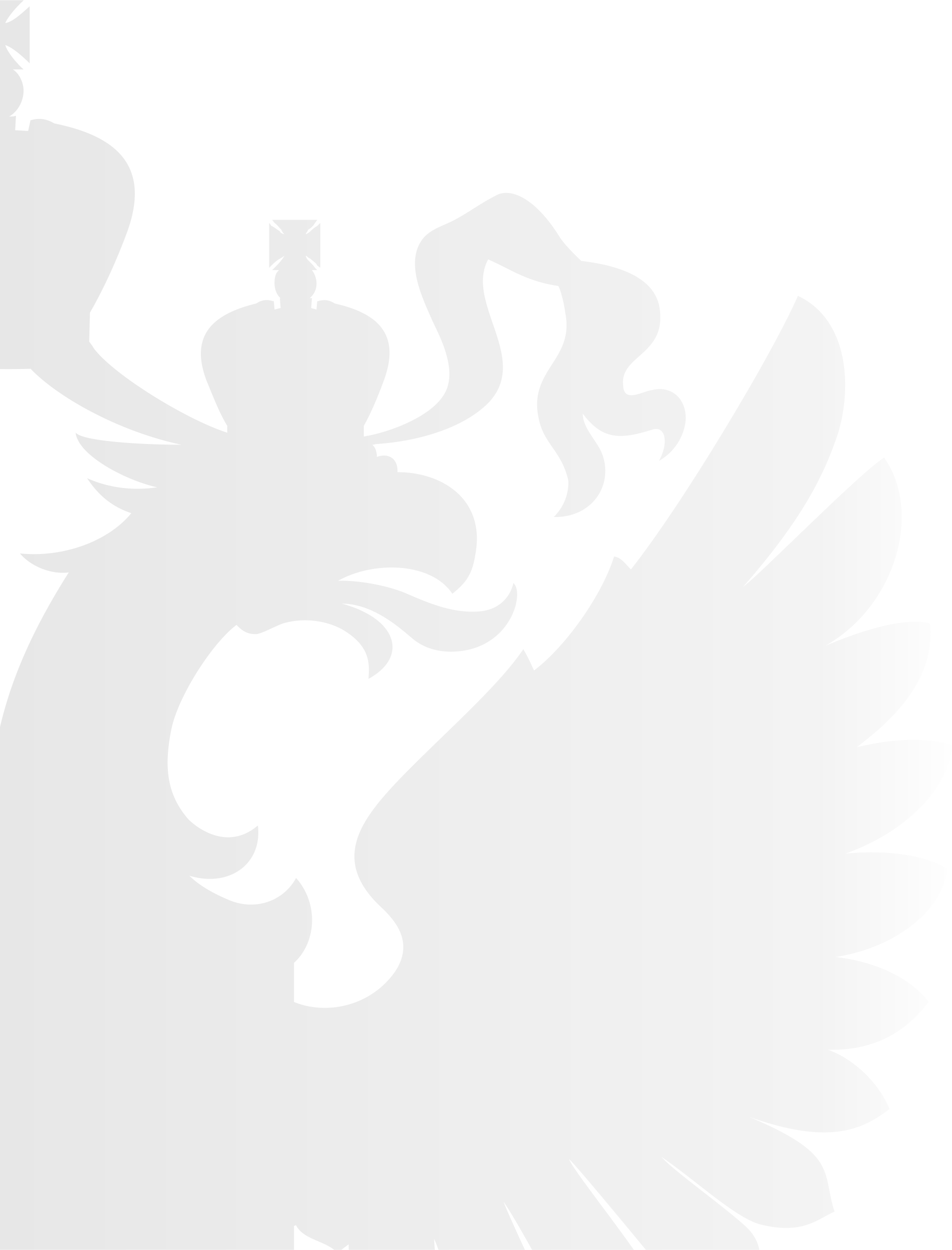 Решение ФАС России от 15.03.2022 по делу по делу П-89/22 (№ 0851200000622000036)
Объект закупки: поставка многофункциональных устройств (МФУ) для оснащения пунктов проведения экзамена при проведении ЕГЭ в Новосибирской области.
Начальная (максимальная) цена контракта: 49 770 000 руб. 
Довод обращения: Оператором неправомерно направлена заявка Участника Заказчику, поскольку документы, представленные Участником в качестве подтверждения наличия опыта по дополнительным требованиям 

Согласно Протоколу заявка Участника признана не соответствующей требованиям извещения о проведении Аукциона на основании  следующего: «Несоответствие участника закупки требованиям, установленным в извещении об осуществлении закупки в соответствии с ч. 2.1 ст. 31 Закона № 44-ФЗ (Отклонение по п. 3 ч. 12 ст. 48 Закона № 44-ФЗ) – направляемые оператором электронной площадки путем информационного взаимодействия с единой информационной системой согласно п.2 ч.6 ст.43 Федерального закона от 05.04.2013 года № 44-ФЗ не соответствуют требованиям, установленным в извещении об осуществлении закупки, а именно: стоимость исполненных обязательств по контрактам 1010506668019000032, 1272103115019000049, 1540601225319000069, 1770675292919000012, 1770680830721000102, 1772209336719000018, 1772209336719000064 составляет менее двадцати процентов начальной (максимальной) цены контракта, что не соответствует ч. 2.1 ст. 31 Федерального закона от 05.04.2013 года № 44-ФЗ и п. 4 требований к содержанию, составу заявки на участие в закупке».

Вместе с тем, исходя из системного толкования подпункта «в» пункта 4 Постановления № 2751 следует, что при рассмотрении информации и документов, предусмотренных пунктами 2 и 3 Правил взаимодействия, участников оператор электронной площадки принимает в качестве подтверждающих документов один исполненный контракт, заключенный в соответствии с Законом о контрактной системе или договор, заключенный в соответствии с Законом о закупках.

Решение Комиссии: Признать в действиях Оператора электронной площадки нарушение части 13 статьи 24.1 Закона о контрактной системе.
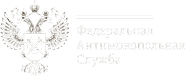 ТИПОВЫЕ ОШИБКИ ЗАКАЗЧИКОВ
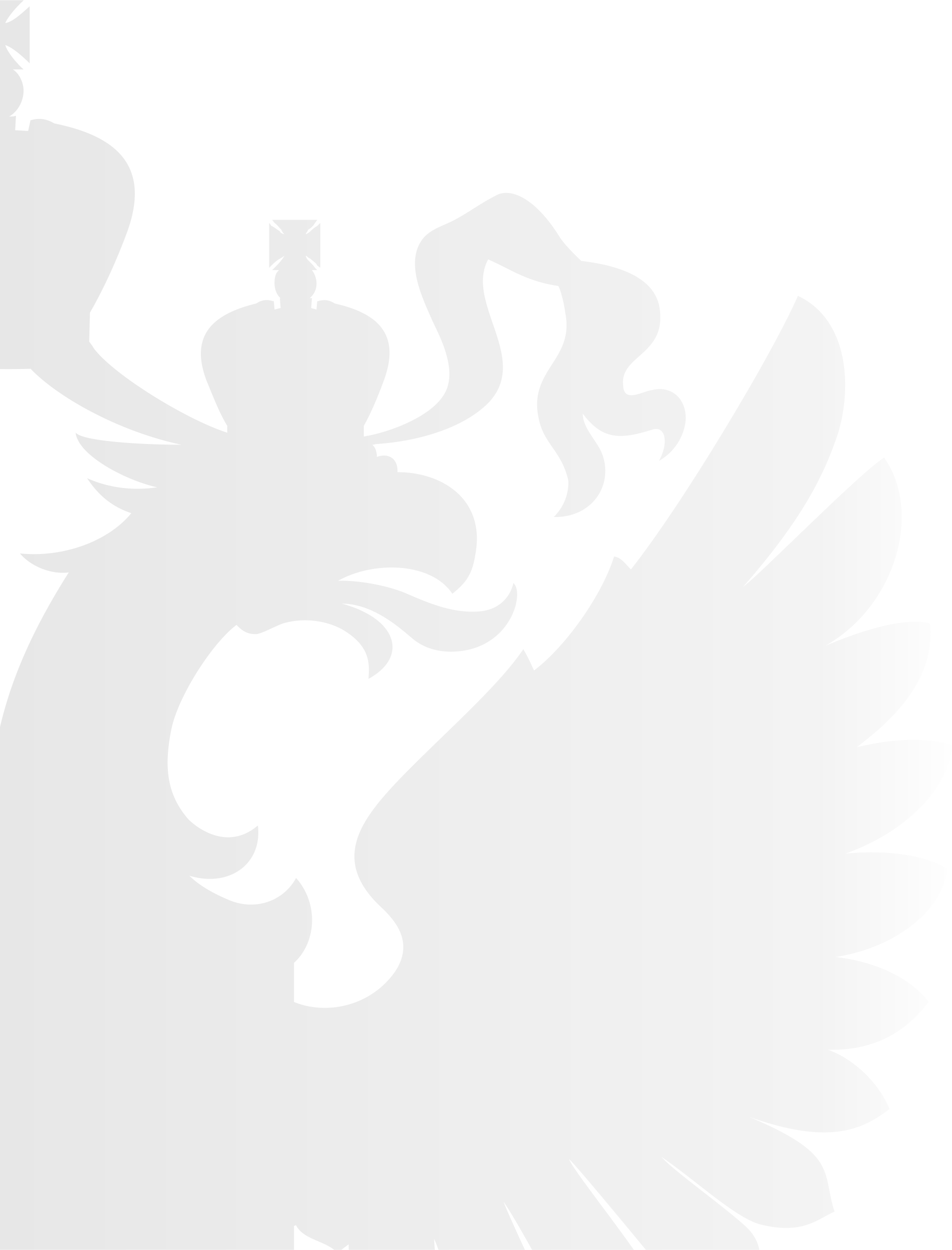 Требования к участникам закупки о наличии специальной правоспособности
Если в одну закупку объединены функционально связанные работы, подлежащие лицензированию, и работы, для выполнения которых лицензия не требуется, нельзя требовать у участника закупки наличия лицензии, так как это приводит к уменьшению количества участников закупки
Объект закупки: поставка медицинского оборудования и его последующий монтаж с пуско-наладочными работами

Нарушение: неправомерное требование к участникам закупки о включении в состав заявки лицензий по производству и техническому обслуживанию медицинской техники
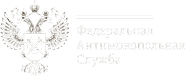 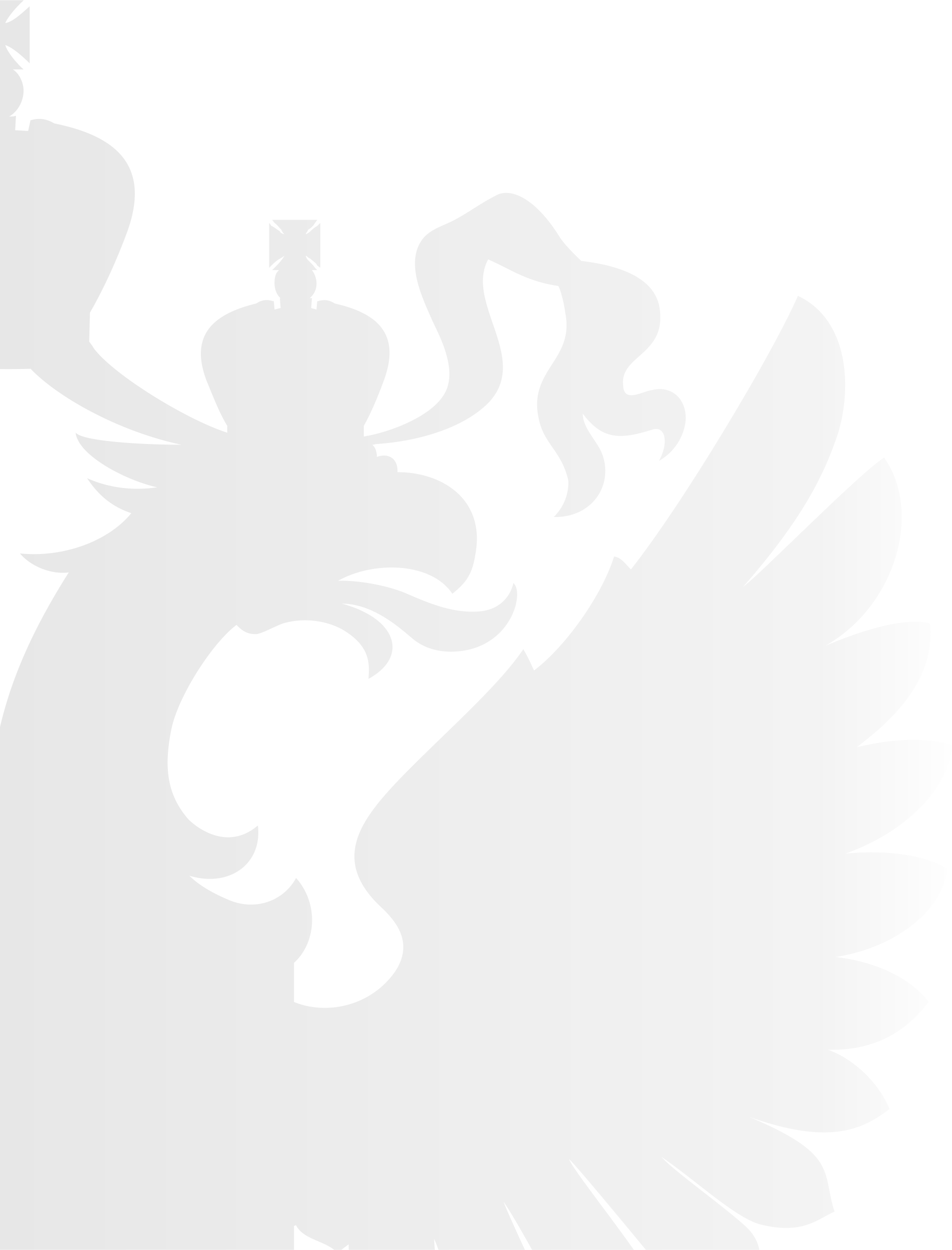 СРО
Письмо ФАС России от 11.07.2023 № МШ/54828/23
1. В целях обеспечения конкуренции заказчик должен устанавливать требования к участникам закупки о наличии членства в саморегулируемой организации, область регулирования которой соотносится с результатом работ, являющихся объектом закупки:
Осуществляется закупка работ «под ключ» - членство в СРО в области строительства;
Осуществляется закупка работ по подготовке ПСД – членство в СРО в области архитектурно-строительного проектирования.
2. Комиссия заказчика самостоятельно осуществляет проверку сведений об участнике закупки в Реестре:
Выписку о членстве в СРО в составе заявки требовать нельзя;
При отсутствии сведений об участнике в Реестре – заявка такого участника подлежит отклонению.
3. Контроль за соблюдением соответствия фактического совокупного размера обязательств члена саморегулируемой организации по договорам подряда осуществляет СРО:
Заказчик принимает решение о допуске/отклонении участника на основании сведений из Реестра;
Заказчик вправе направить в СРО информацию об участнике при необходимости;
Член СРО повышает уровень ответственности в фондах по требованию СРО в случае установления факта превышения допустимого уровня ответственности в фондах.
4. Уровень ответственности члена саморегулируемой организации, в соответствии с которым указанным членом внесены взносы в компенсационный фонд обеспечения договорных обязательств, компенсационный фонд возмещения вреда не может быть меньше предложения участника закупки о цене контракта.
Комиссия заказчика осуществляет проверку соответствия уровней ответственности участника после получения от ОЭП информации о ценовых предложениях участников закупки:
При проведении конкурса – на этапе подведения итогов;
При проведении аукциона – в период рассмотрения заявок.
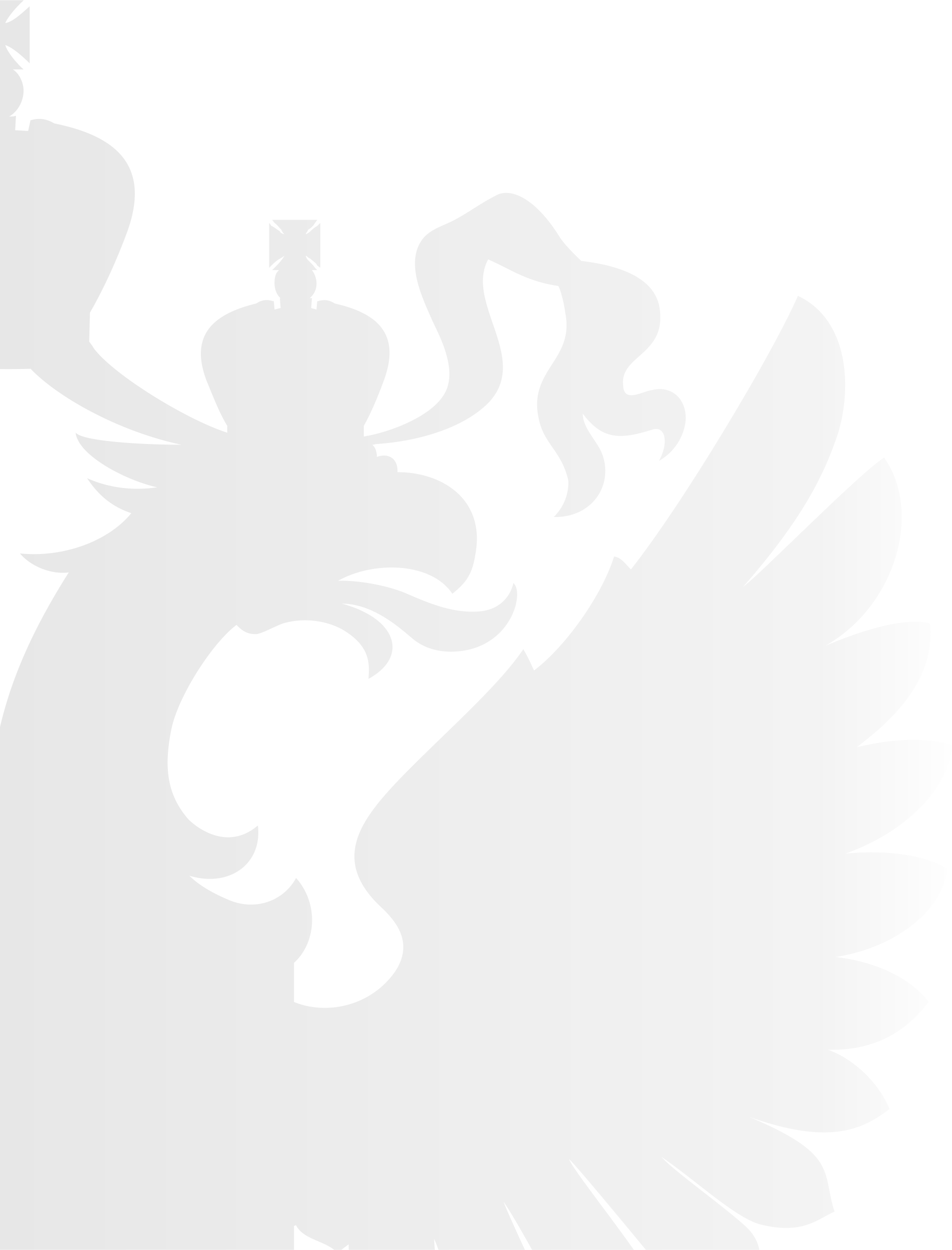 СРО при стройконтроле
В этой связи обязательность членства в саморегулируемой организации, а также уровень ответственности члена саморегулируемой организации, имеющего намерение выполнять по договору строительный контроль, определяются исходя из размера обязательств по договору о строительстве, реконструкции, капитальном ремонте объекта капитального строительства, по которому планируется осуществление этого строительного контроля.*
*письмо Минстроя России от 12 февраля 2021 № 5265-ТБ/02
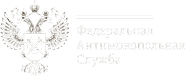 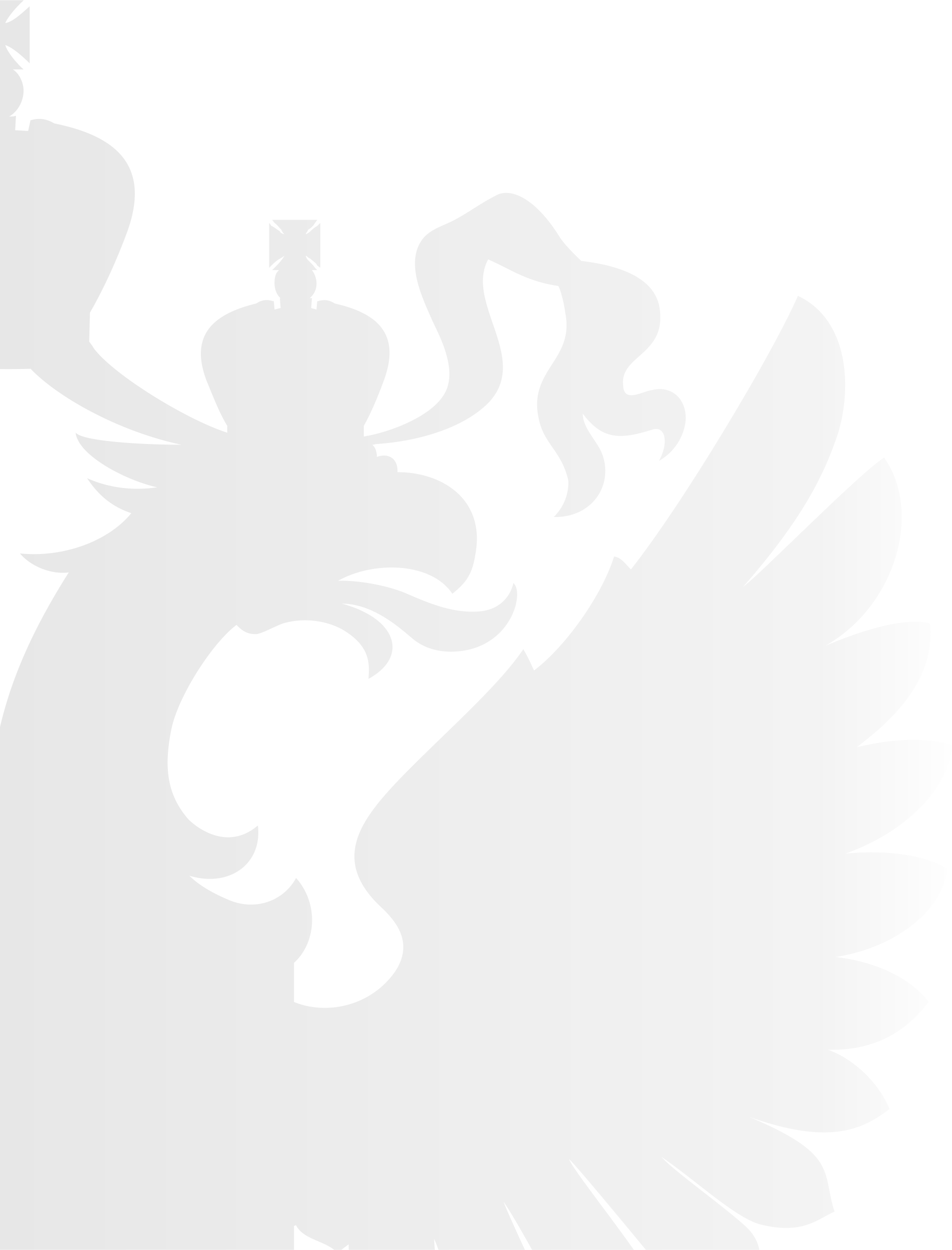 ПРАВОПРИМЕНИТЕЛЬНАЯ ПРАКТИКА ПП РФ № 2604
Общее количество исполненных контрактов (договоров):

При проведении контрольных мероприятий обращаем внимание на совокупность дет. показателей
Наибольшая стоимость контракта (договора):

Предельное максимальное не ниже НМЦК! 

Предельное минимальное не выше объема в сравнении с позицией ПП РФ 2571
Общая стоимость исполненных контрактов (договоров):
 
Предельное минимальное значение больше НМЦК – нарушение 

Предельное максимальное значение меньше НМЦК – нарушение
ПРАВОПРИМЕНИТЕЛЬНАЯ ПРАКТИКА ПП РФ № 1005
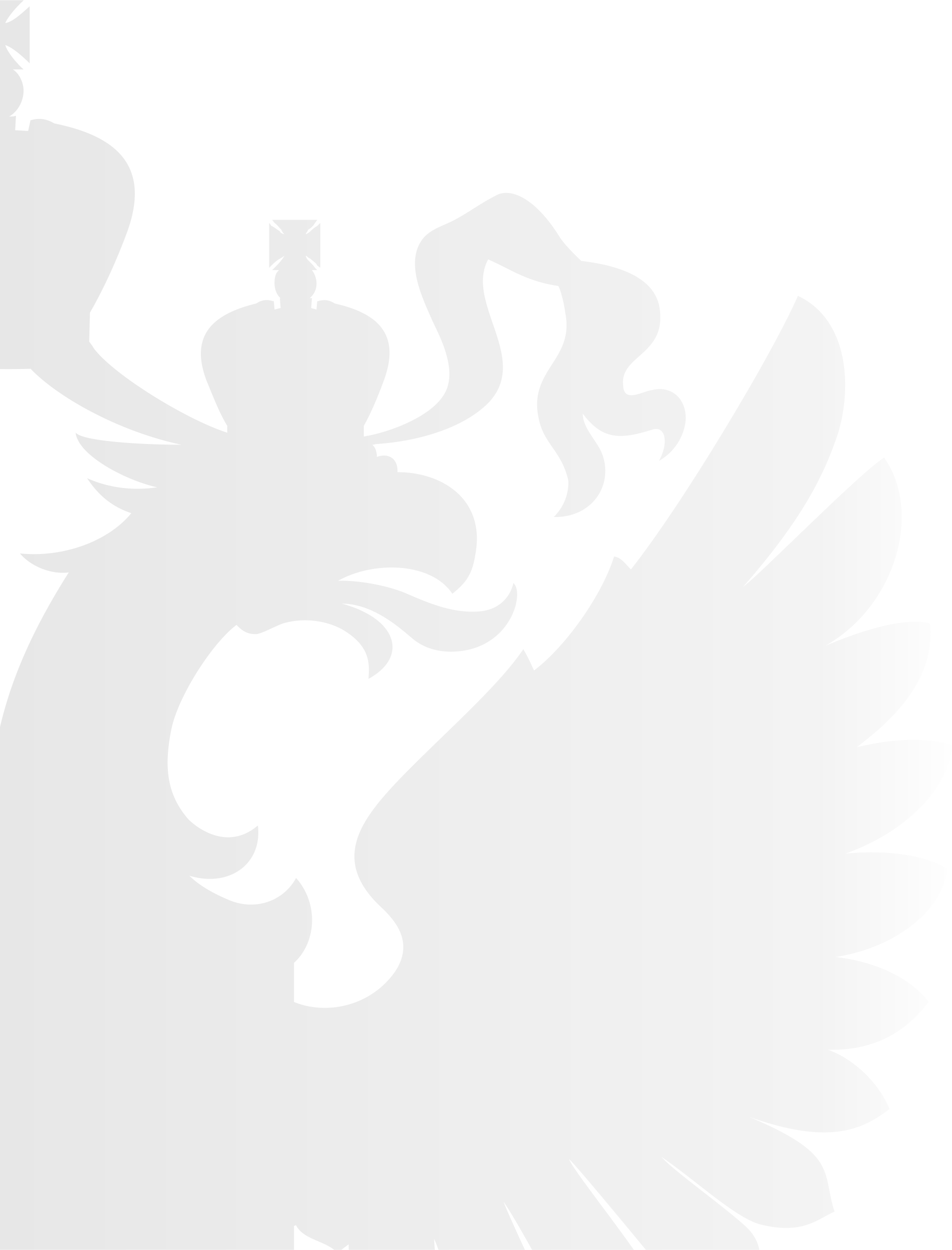 Решение ФАС России от 17.02.2023 по делу № 28/06/105-305/2023
Комиссией ФАС России рассмотрена жалоба ООО «Дом» на действия МБУ города Костромы «КостромаСтройЗаказчик», МКУ города Костромы «Дирекция программ» (№ извещения 0141600001023000004). В ходе проведения внеплановой проверки в действиях АО КБ «Модульбанк», АО «МИнБанк» выявлено нарушение части 8.2 статьи 45 Закона о контрактной системе. 

Так, Комиссия ФАС России установила, что заявки 2 участников закупки отклонены комиссией по осуществлению закупок по причине предоставления участниками закупки независимых гарантий для обеспечения заявок на участие в закупке, не соответствующих дополнительным требованиям, утвержденным Постановлением № 1005, а именно, в независимых гарантиях не указаны наименования арбитражных судов, в которых рассматриваются споры, возникающие в связи с исполнением обязательств по настоящей независимой гарантии. Кроме того, в независимой гарантии одного из участников закупки
не указано место нахождения, телефон, адрес электронной почты бенефициара.

Таким образом, Комиссия ФАС России пришла к выводу, что независимые гарантии, выданные АО КБ «Модульбанк», АО «МИнБанк», не соответствуют Типовой форме № 1, в связи с чем указанные действия АО КБ «Модульбанк», АО «МИнБанк» нарушают часть 8.2 статьи 45 Закона о контрактной системе.
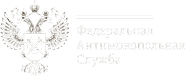 ПРАВОПРИМЕНИТЕЛЬНАЯ ПРАКТИКА ПП РФ № 1005
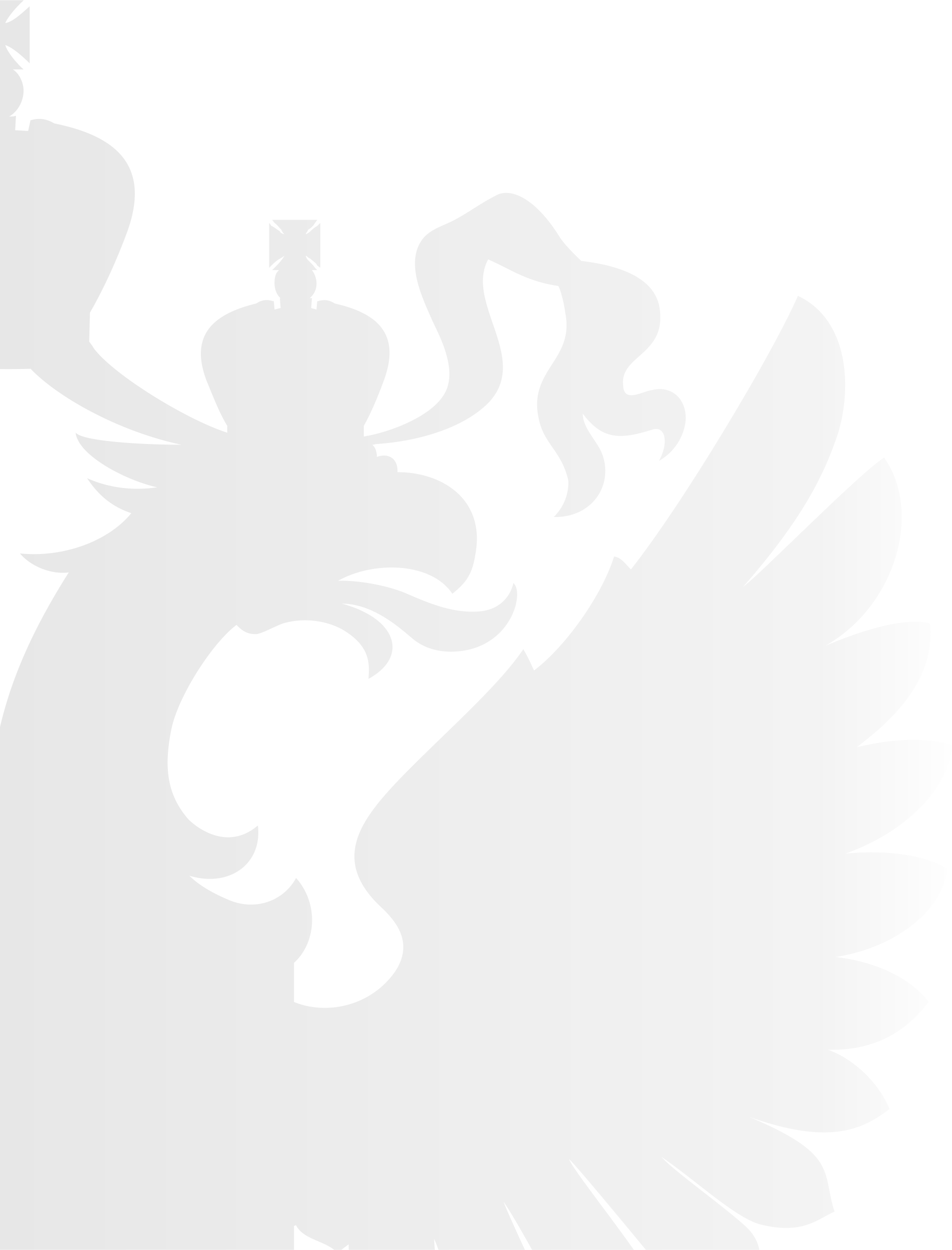 Решение ФАС России от 20.01.2023 по делу № 28/06/105-55/2023
Комиссией ФАС России рассмотрена жалоба ООО «Кросэл» на действия Министерства спорта Российской Федерации (№ извещения 0373100028722000008).

В ходе проведения внеплановой проверки в действиях ПАО «МТС-Банк» выявлено нарушение части 8.2 статьи 45 Закона о контрактной системе.

Так, Комиссия ФАС России установила, что ООО «Кросэл» признано уклонившимся от заключения контракта по следующему основанию: «В независимой гарантии № 249805-22-EGB от 29.12.2022 указан идентификационный код закупки 221770918995177090100100160018110244, однако извещение и проект контракта, размещенные в единой информационной системе в сфере закупок, содержат иной идентификационный код закупки».

Согласно письменным пояснениям ПАО «МТС-Банк» в независимой гарантии неверно указан идентификационный код закупки в результате технической ошибки.

Таким образом, Комиссия ФАС России пришла к выводу, что независимая гарантия, выданная ПАО «МТС-Банк», не соответствует Типовой форме № 2, в связи с чем указанные действия ПАО «МТС-Банк» нарушают часть 8.2
статьи 45 Закона о контрактной системе.
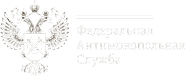 ПРАВОПРИМЕНИТЕЛЬНАЯ ПРАКТИКА ПП РФ № 1005
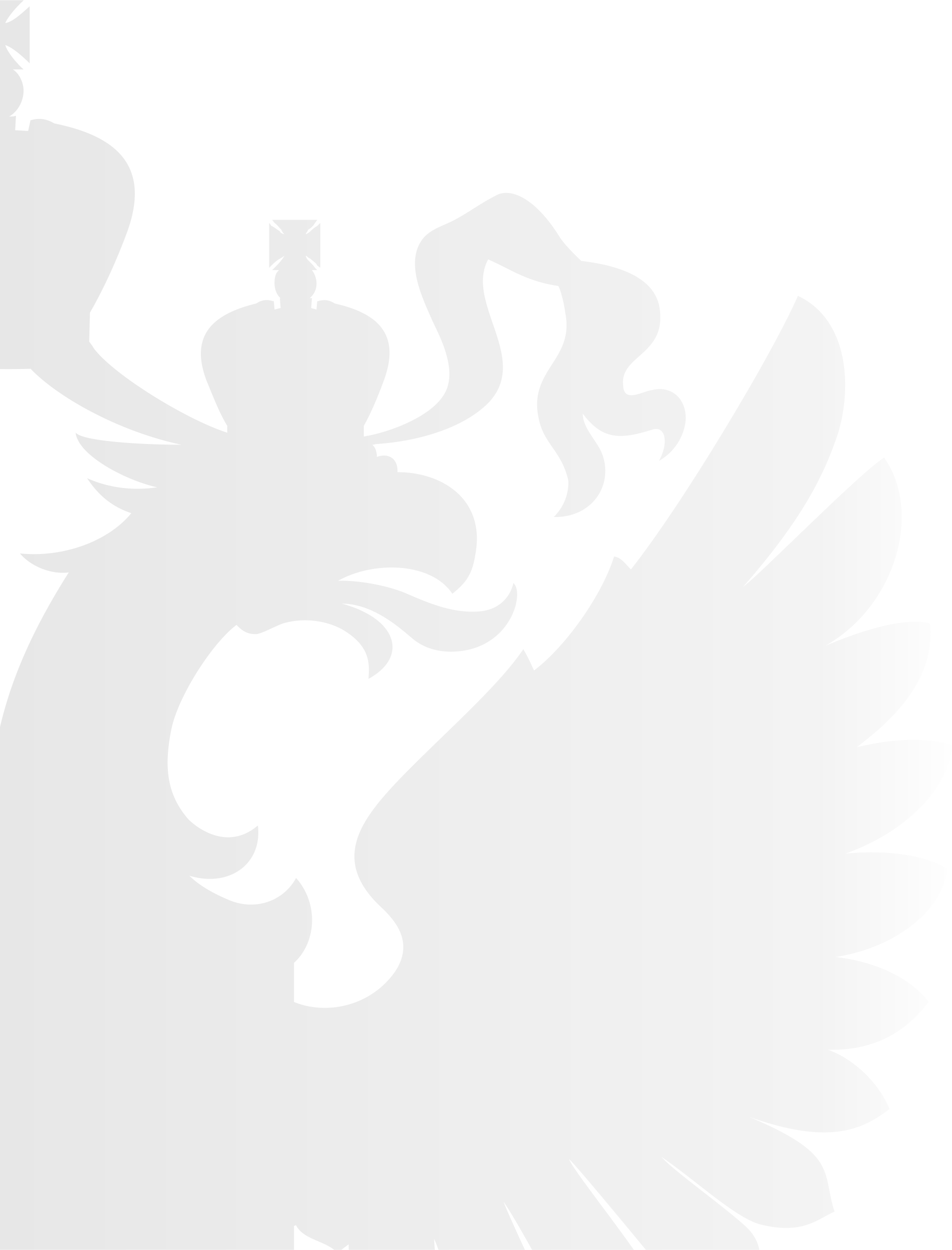 Решение ФАС России от 23.12.2022 по делу № 077/06/106-19278/2022
Комиссия Московского УФАС России) рассмотрены жалобы ООО «Каска-Строй» на действия заказчиков (№ извещения 0373200081222000931). 
В ходе проведения внеплановой проверки в действиях ПАО «Банк Уралсиб» выявлено нарушение части 8.2 статьи 45 Закона о контрактной системе. 
Комиссия Московского УФАС России установила, что одним из оснований признания ООО «Каска-Строй» уклонившимся от заключения контракта является предоставление в качестве обеспечения исполнения контракта независимой гарантии, не соответствующей требованиям извещения, а именно в текст независимой гарантии включены положения, не предусмотренные действующим законодательством Российской Федерации, которые ограничивают законные права и интересы заказчика.
В пункте 16 независимой гарантии установлено следующее положение:
«Независимая гарантия может быть изменена Гарантом в следующем порядке: 
- изменения, связанные с увеличением суммы и (или) срока действия независимой гарантии, исправлением ошибок в части несоответствия условиям, указанным в извещении об осуществлении закупки и (или) документации о закупке, а также иные изменения, не ухудшающие положения Бенефициара, вступают в силу в дату выпуска Гарантом изменений в независимую Гарантию без согласия Бенефициара; 
- иные изменения в Гарантию вступают в силу в дату получения Гарантом согласия Бенефициара на соответствующее изменение гарантии».
Комиссия Московского УФАС России пришла к выводу, что дополнительные условия независимой гарантии подразумевают возможность внесения изменений в положения независимой гарантии банком без согласия бенефициара, при этом указание пункта «а также иные изменения, не ухудшающие положения бенефициара», без указания закрытого перечня условий, не ухудшающих положения бенефициара, свидетельствует о возможности банка в свободной форме трактовать данное положение и определять условия, не ухудшающие положения бенефициара, без согласования таких условий с бенефициаром, и дальнейшем внесением изменений в положения независимой гарантии. Положения пункта 16 независимой гарантии могут повлечь за собой ограничение прав и законных интересов бенефициара, в том числе повлечь за собой ограничение выплат по независимой гарантии.
Таким образом, Комиссия Московского УФАС России пришла к выводу, что независимая гарантия, выданная ПАО «Банк Уралсиб», не соответствует Типовой форме № 2, в связи с чем указанные действия ПАО «Банк Уралсиб» нарушают часть 8.2 статьи 45 Закона о контрактной системе.
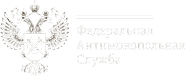 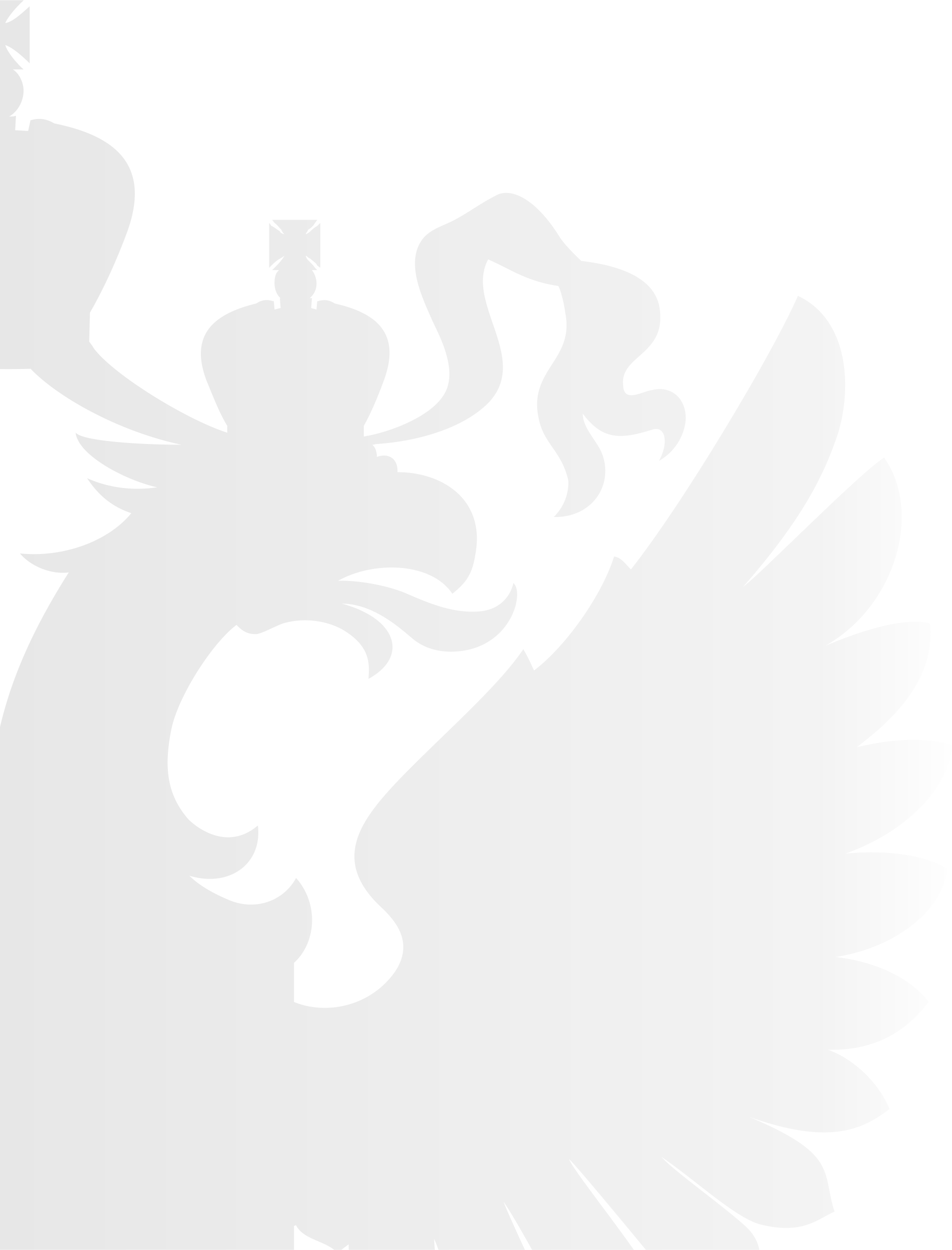 ПРАВОПРИМЕНИТЕЛЬНАЯ ПРАКТИКА ПП РФ № 1005
Решение ФАС России от от 07.12.2022 по делу № 077/10/104-18169/2022
Комиссией Московского УФАС России рассмотрена жалоба ООО «Электронный архив» на действия заказчика (№ извещения 0173200001422001656). В ходе проведения внеплановой проверки в действиях ПАО Банк «Финансовая Корпорация Открытие» выявлено нарушение части 8.2 статьи 45 Закона о контрактной системе.

Так, Комиссия Московского УФАС России установила, что заявка ООО «Электронный архив» отклонена комиссией по осуществлению закупок по причине предоставления ООО «Электронный архив» независимой гарантии в качестве обеспечения заявки на участие в закупке, не соответствующей дополнительным требованиям, утвержденным Постановлением № 1005.
Пункт 16.1 независимой гарантии содержит следующее условие:
«требования и иные сообщения бенефициара влекут гражданско-правовые последствия только в том случае, когда они представлены гаранту, т.е. доставлены по указанному месту представления требования и получены гарантом не позднее срока окончания действия настоящей независимой гарантии».
Исходя из совокупности применения пункта 2 статьи 194 и пункта 2 статьи 374 ГК РФ отправленные бенефициаром требования по независимой гарантии посредством организации связи в срок действия гарантии должны быть приняты и рассмотрены гарантом, даже если получены им за пределами срока.

Таким образом, Комиссия Московского УФАС России пришла к законному выводу, что вышеуказанное условие независимой гарантии не соответствует совокупности требований, указанных в пунктах 4, 5, 6 Типовой формы № 1 независимой гарантии
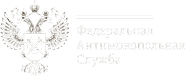